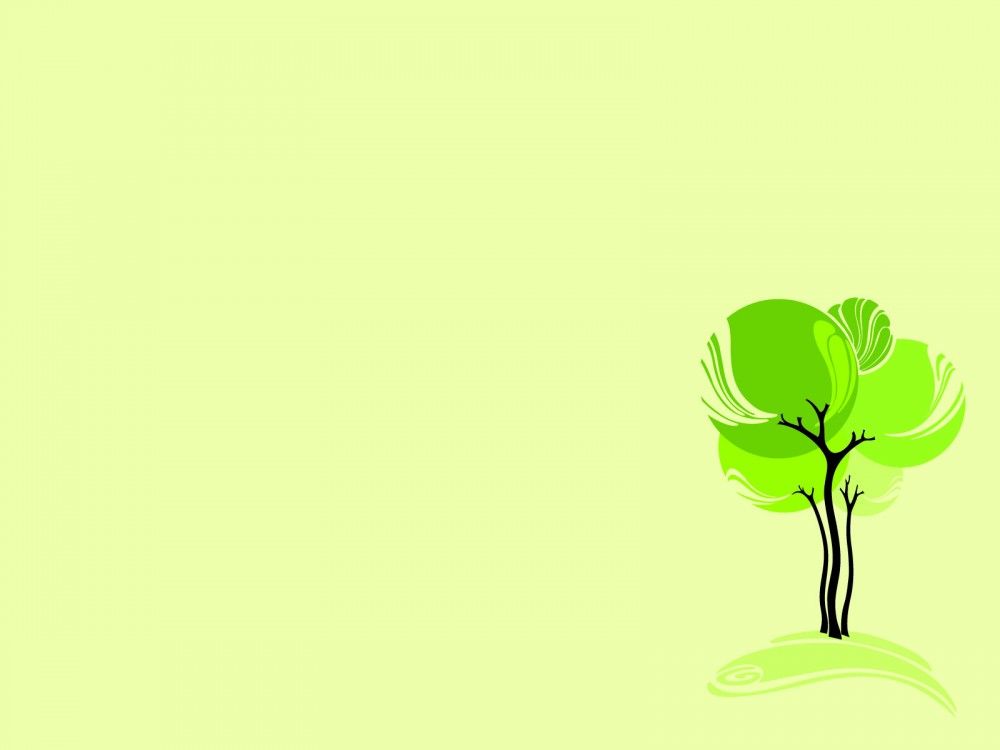 PHÒNG GIÁO DỤC VÀ ĐÀO TẠO QUẬN LONG BIÊN Trường mầm non Long Biên
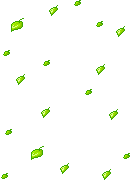 Nhiệt liệt chào mừng các quý vị đại biểu về dự giờ lớp MGL A5
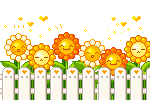 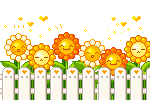 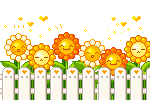 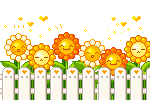 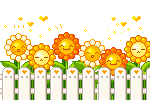 Giáo án : LQVT
Chủ đề: Thực vật
Đề tài: Số 9 . Đếm đến 9 NB nhóm số lượng 9 .
 NB số 9 
Lứa tuổi : 5 – 6 tuổi 
Giáo viên : Đinh Hồng Phấn
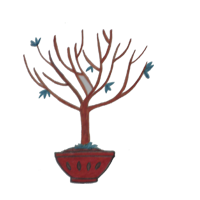 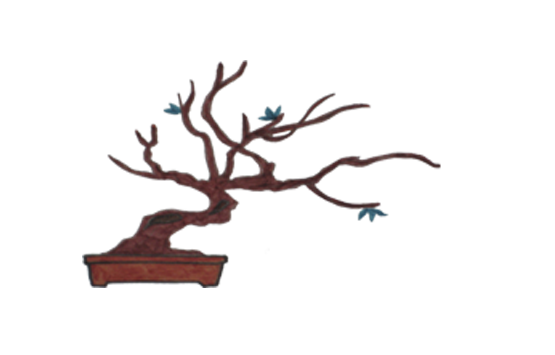 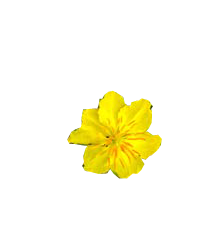 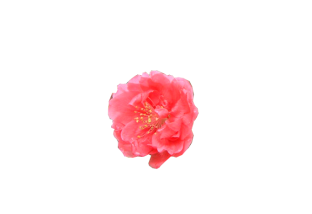 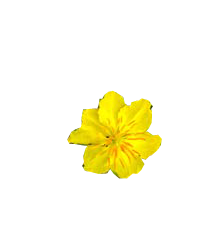 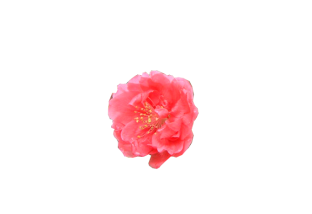 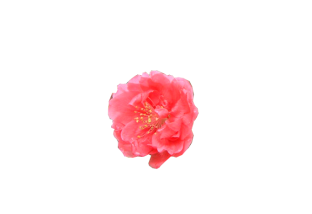 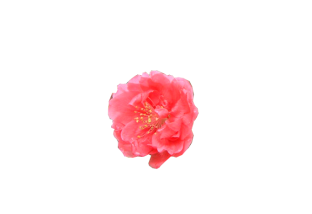 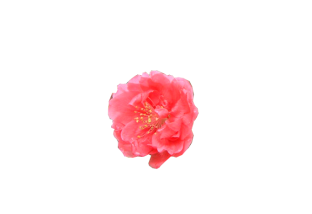 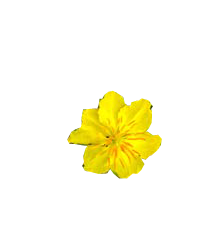 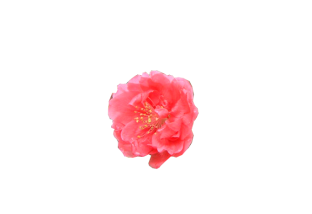 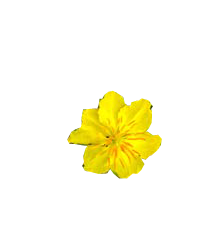 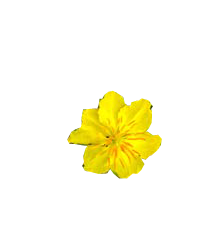 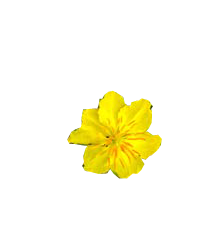 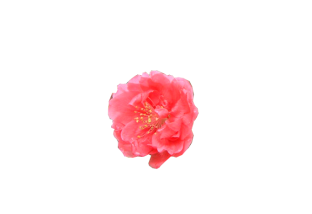 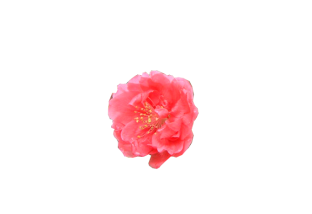 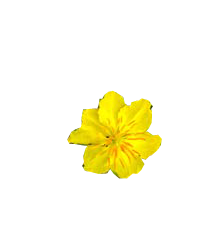 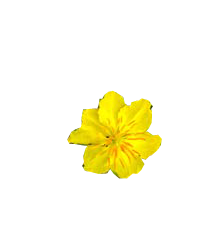 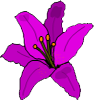 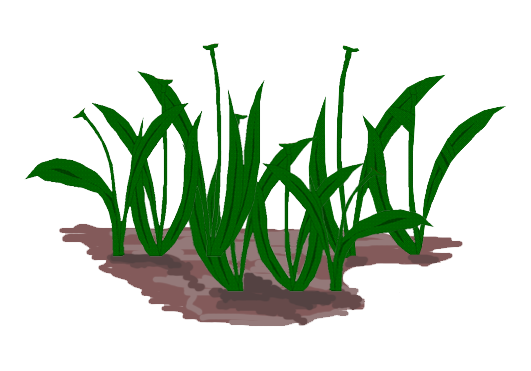 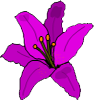 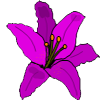 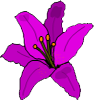 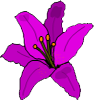 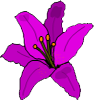 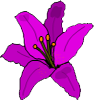 1
2
3
4
5
6
7
7
7
7
7
7
7
8
8
8
8
8
8
8
9
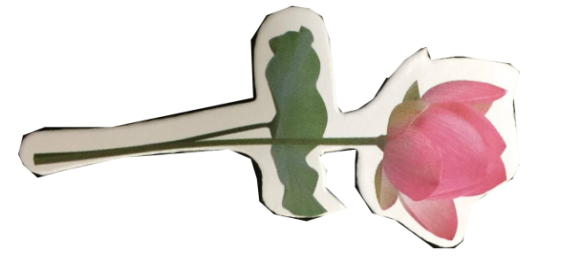 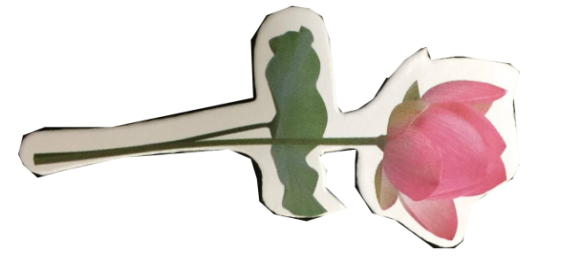 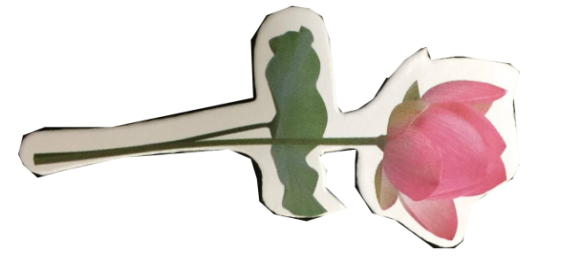 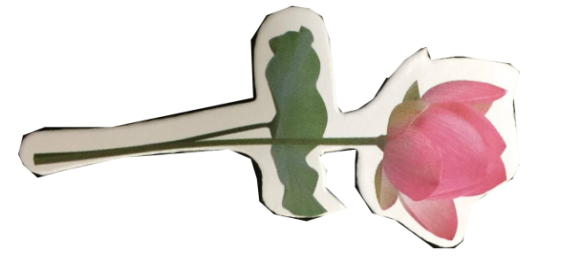 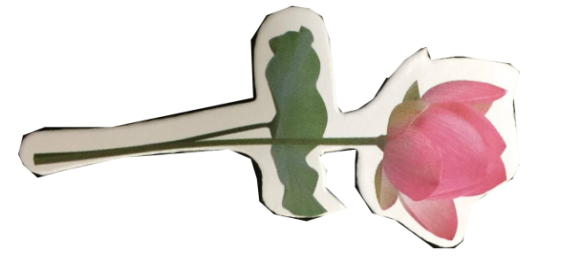 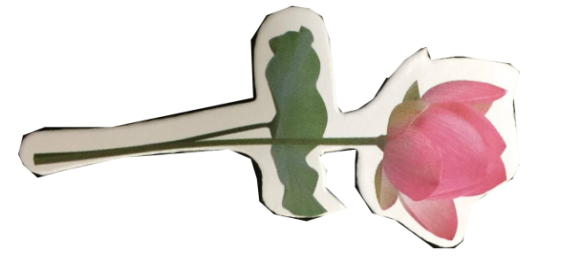 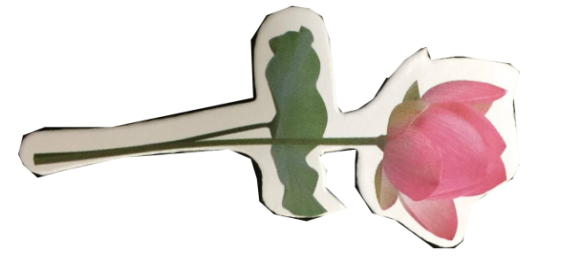 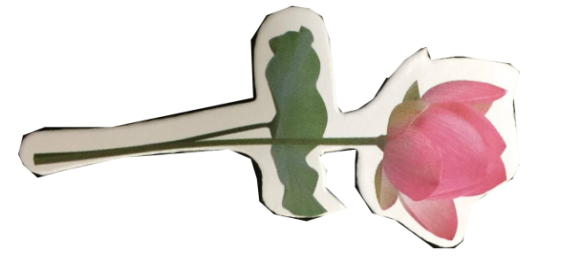 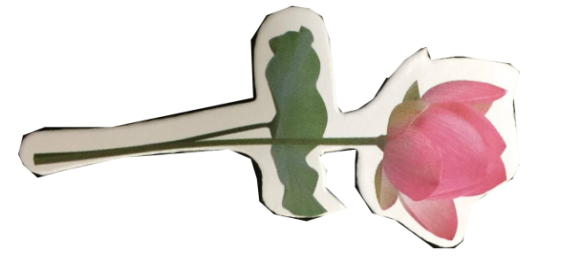 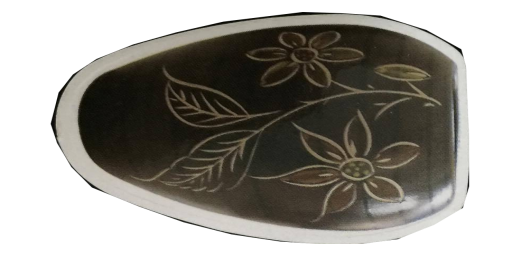 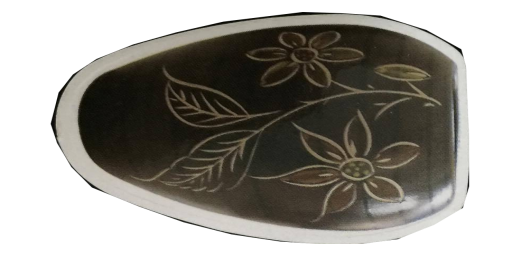 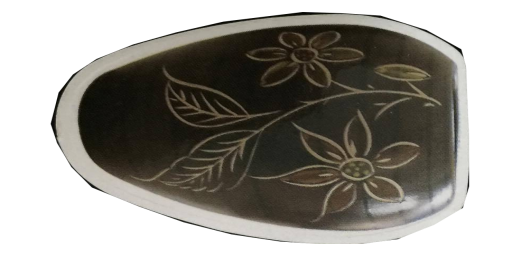 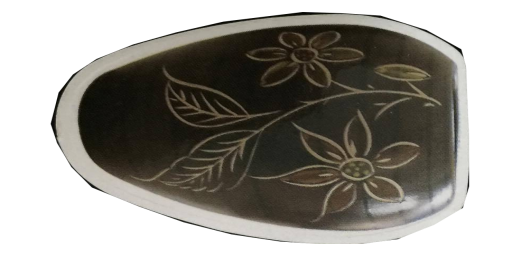 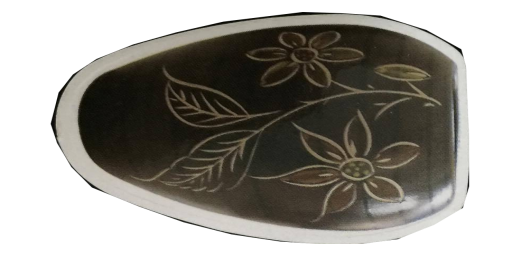 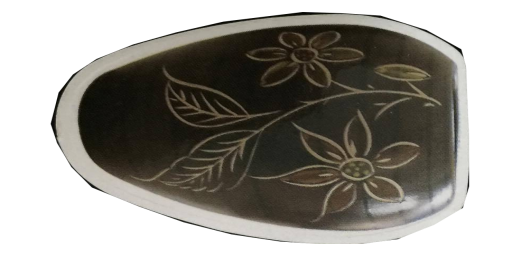 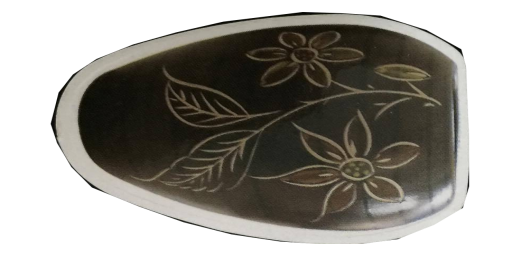 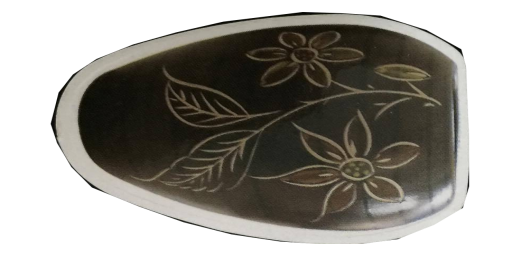 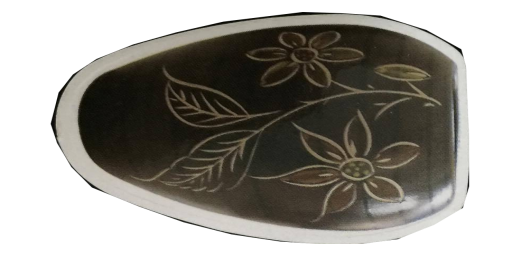 9
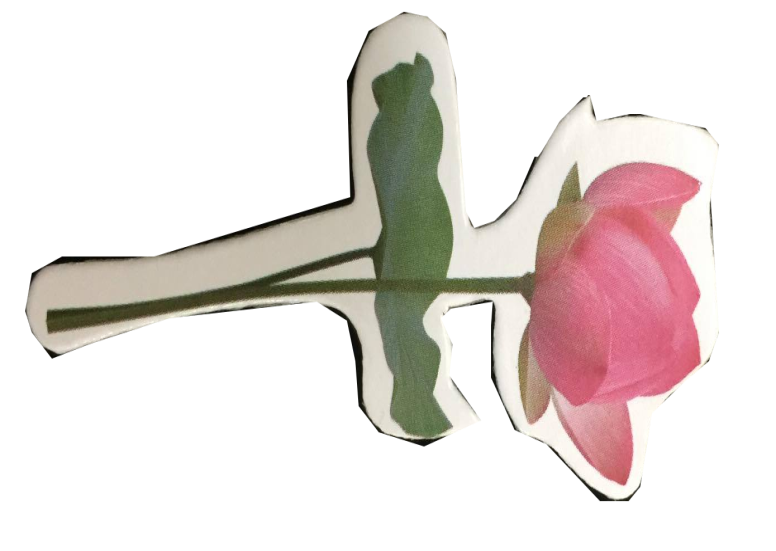 9
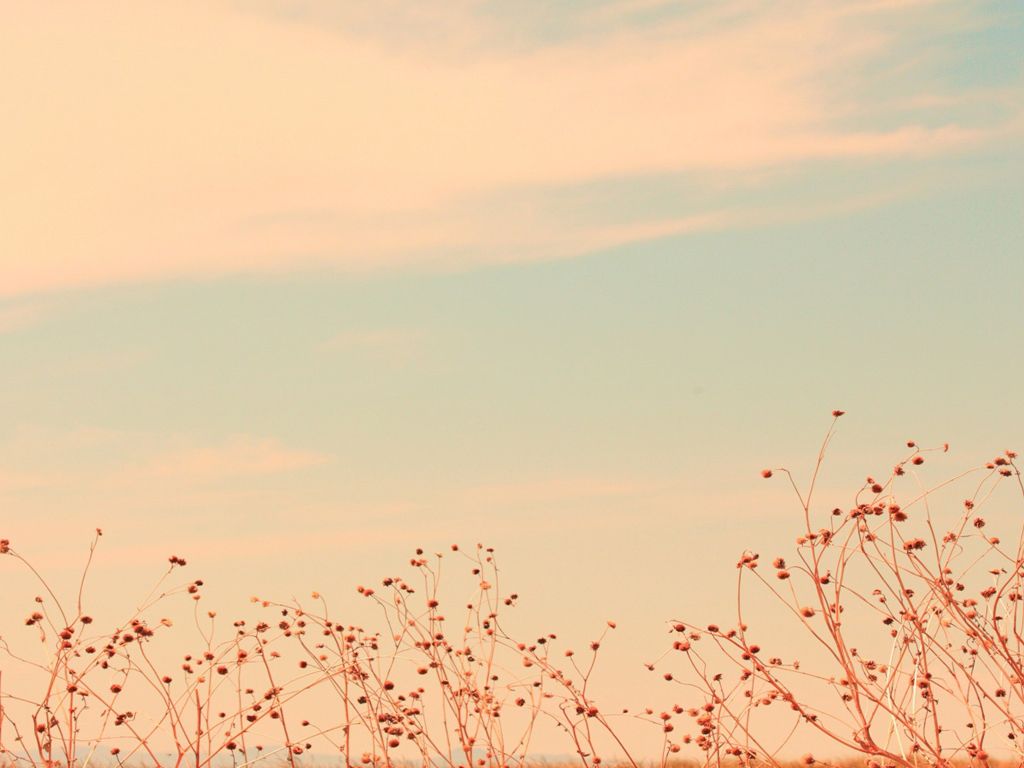 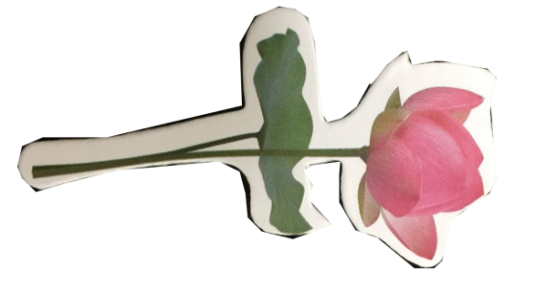 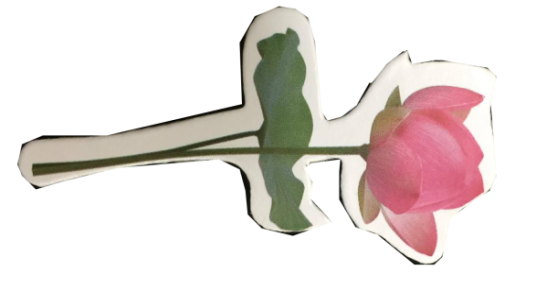 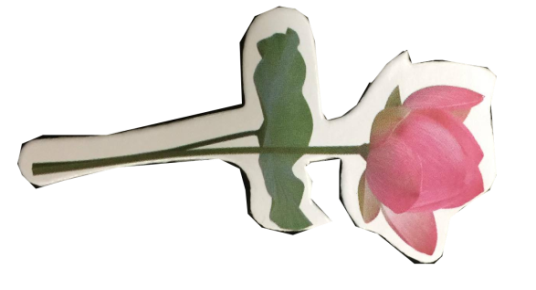 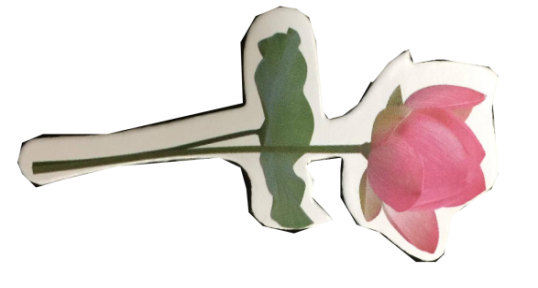 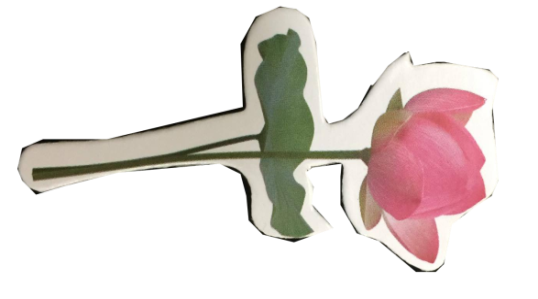 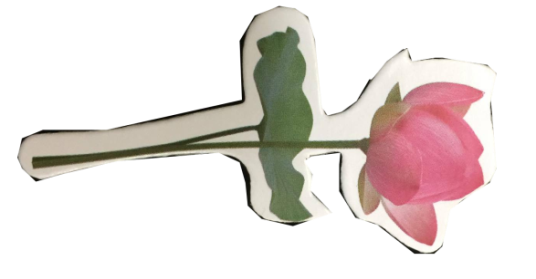 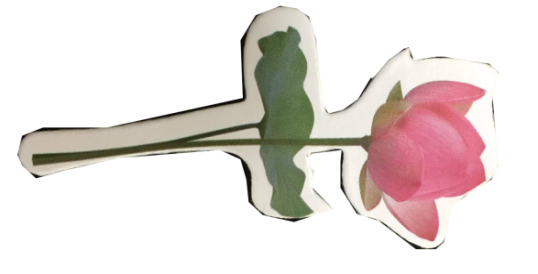 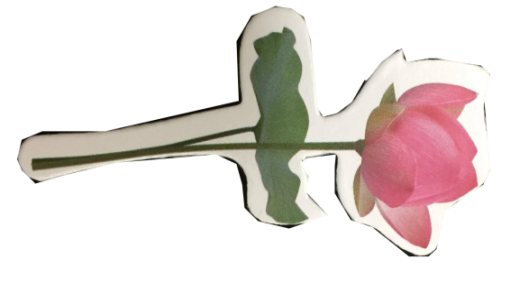 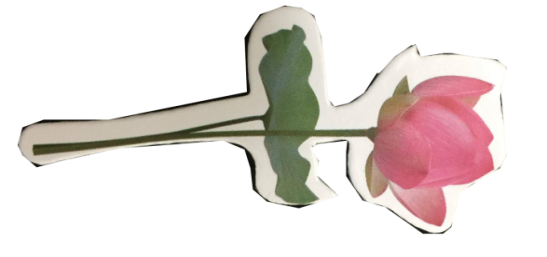 9
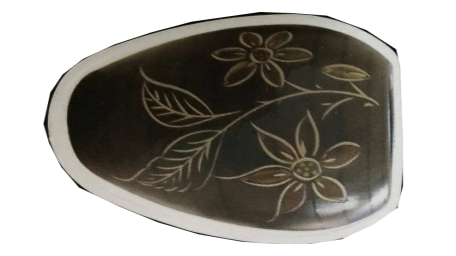 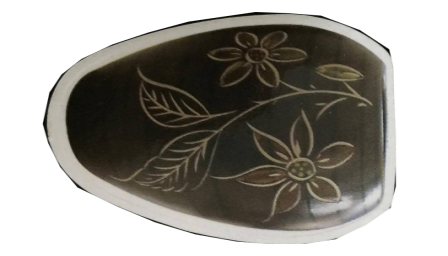 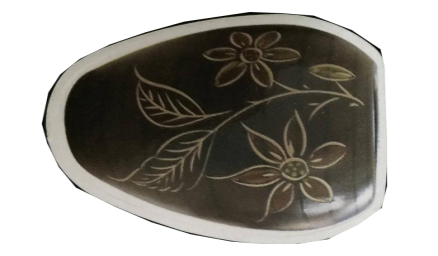 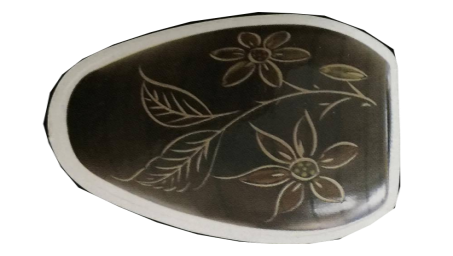 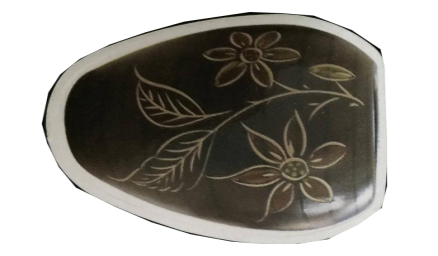 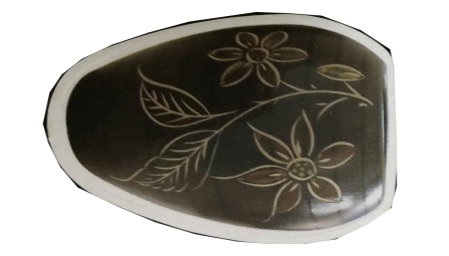 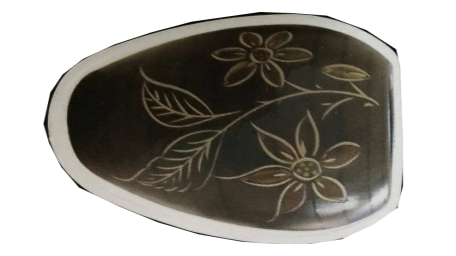 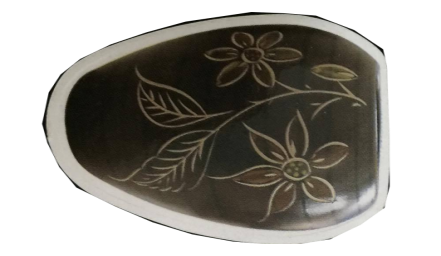 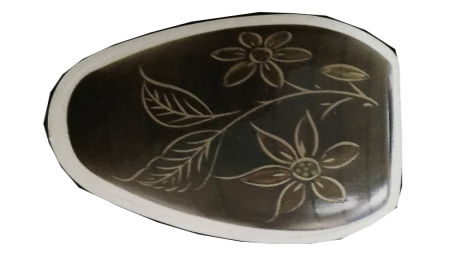 9
Trò chơi